About ChunCheon
Hope flows like a river through the city of ChunCheon.
2010 World Leisure Congress
 SongAm Sports Complex facilities
Leisure
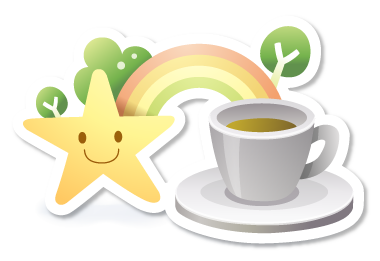 Capital Area
Education
6 universities
 38,000 students
Convenient  public transportation
 Just  40 minutes from the heart of the nation, Seoul
ChunCheon
Culture
Green
One of top 10 cities where people want to live, surrounded by gorgeous mountains and beautiful lakes.
Nami Island (Winter Sonata)
 Mime and Makguksu (a kind 
  of  noodle) Festival
Brief History of KNU
STRATEGIC PLANNING

Merger of two national universities to attain goals (win-win strategy)
ESTABLISHED.

Chuncheon Provincial Agricultural College.
2012
2006
1978
CORE NATIONAL UNIVERSITY

Starting the new year with the mindset of reaching beyond limits!
1947
EXPANSION.

Expanded as a more comprehensive university.
Location of KNU
Chuncheon campus is just 40 minutes from Seoul by train or express bus
CHUNCHEON CAMPUS
SEOUL
Bio Technology, Information Technology
Located to the west of the central region of the Korean Peninsula, Seoul, the capital city of the Republic of Korea, has been the center of the country in its long history from the prehistoric era to the present day.
SAMCHEOK CAMPUS
Emergency Management
The Nearest 
National University 
From the Capital of Korea
Why Kangwon National University (KNU)?
Established in 1947, Kangwon National University features one of the largest campuses in Korea. More than 130,000 students have graduated from the university.
One of 10 Core National Universities

The representative university of Kangwon province
Traditional University

KNU was established in 1947 as a college of agriculture.
Academic 
Excellency
Long 
History
Dreams 
Come 
True
Reasonable 
Tuition & 
Expenses
Lower Financial Burden

Offers lower tuition than many private universities
Strength After Graduation

Top ranked in graduate employment for three consecutive years
Specialized Fields (I)
BIO TECHNOLOGY
INFORMATION
TECHNOLOGY
EMERGENCY MANAGEMENT
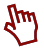 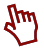 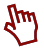 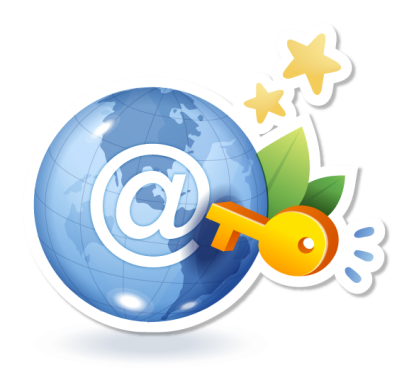 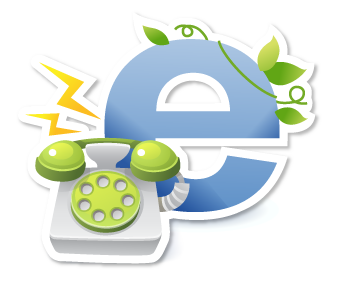 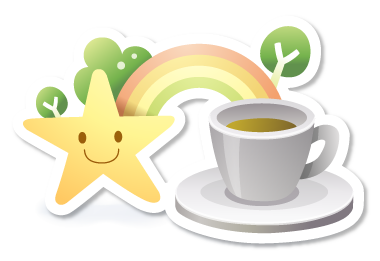 KNU Vision 2020
Scripps Korea Antibody Institute (SKAI) founded 2009
APP Creator Institute  established by SMBA, 2010
School of  Emergency Management founded  in 2001 , a  first  among  national  universities
CLICK TO ADD TEXT
KNU 222 Project
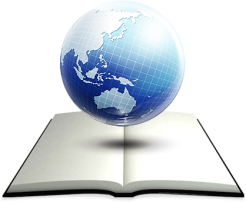 World Ranking 200, Domestic Ranking 20
Specialized Fields (II)
ET
Agriculture & Forestry
Medical
& Bio
Culture Tech
We pursue a strategic plan called KNU Vision 2020
General Statistics
KNU ranks high in research and educational quality.
Majors
Students
Number of Students  23,800
Number of Majors 
 120
Faculty
Scholarship
Number of Faculty
 2,250
Average Scholarship
$600 USD
Library
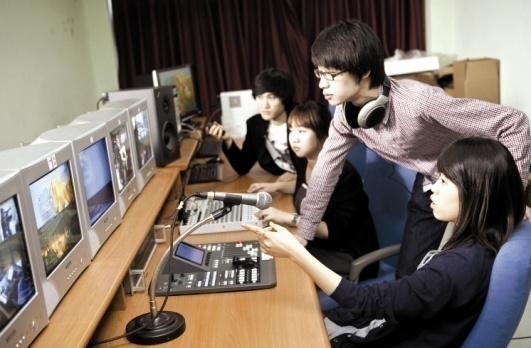 KNU Libraries have…
More than 1.4 million volumes.
  More than 15,000 domestic & foreign 
   journals, including electronic audio-visual 
   material.
-  Consist of 5 main libraries.
ChunCheon
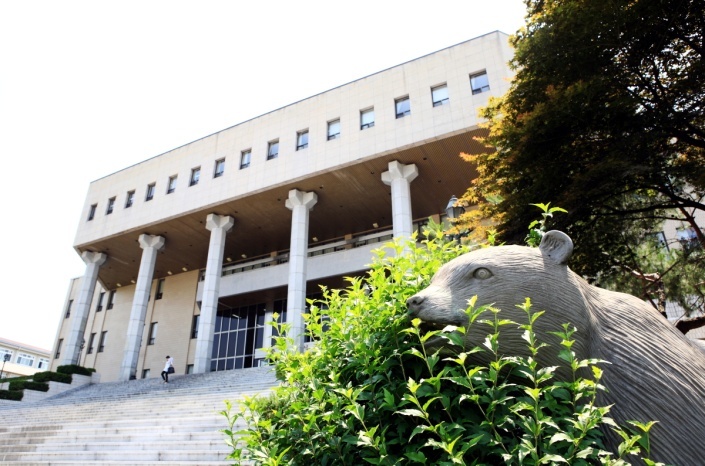 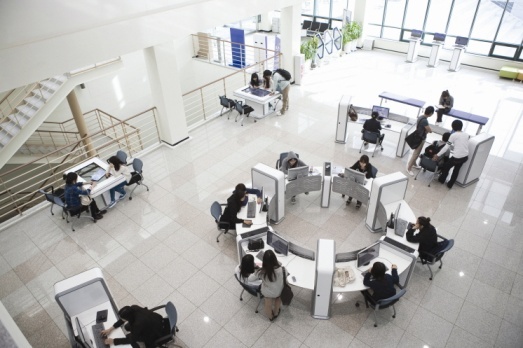 SamCheok
Dormitory
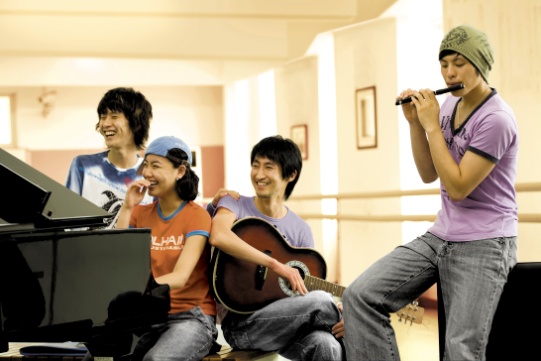 KNU Dormitories
accommodate 6,800 people.
  16 types of rooms 
   (rooms for 2 or 4 people or families)
-  accept all foreign students
    without any condition
ChunCheon
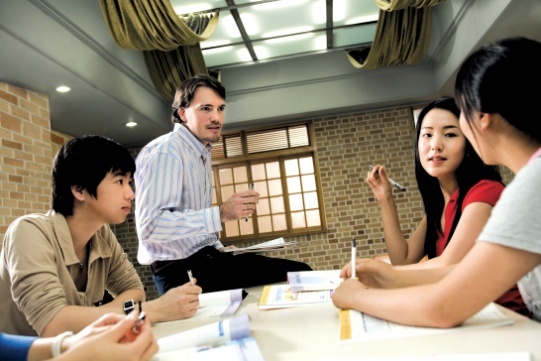 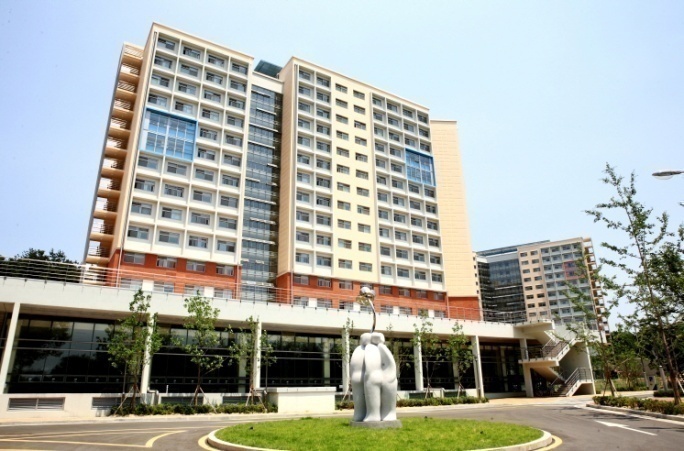 Students are allowed to cook in the dorms
SamCheok
Number of International Students
2002 :  From 12 Countries
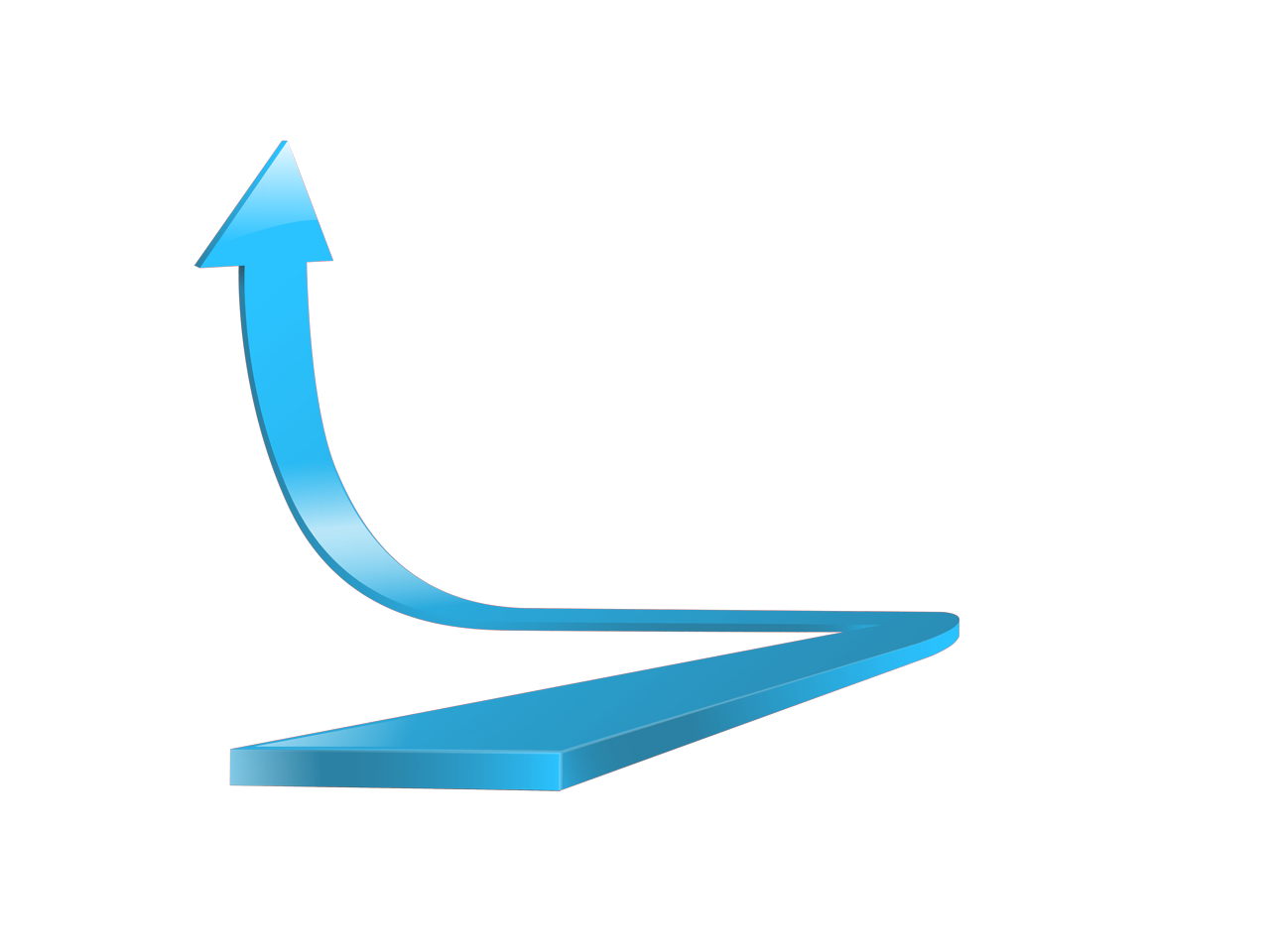 2006 : From 13 Countries
630
2009 : From 20 Countries
2012 : From 33 Countries
574
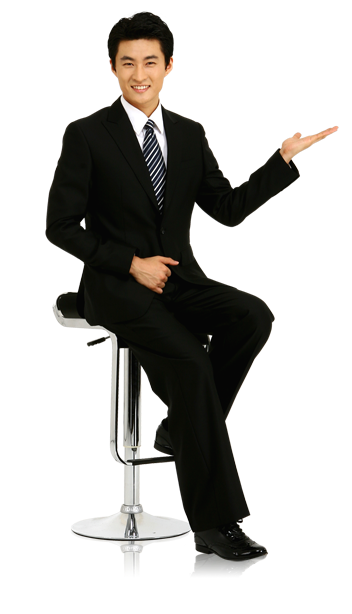 262
84
International Partners
108 Universities in 29 Countries.
Europe
 Lithuania (1 Univ.)
 Czech (2 Univ.)
 Hungary (1 Univ.)
 France (1 Univ.)
 Spain (1 Univ.)
 Ireland (1 Univ.)
 Germany (2 Univ.)
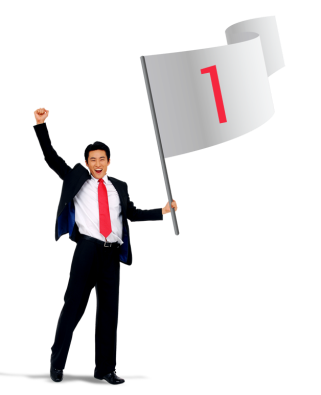 North America
 USA (9 Univ.)
 Canada (1 Univ.)
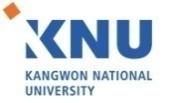 Asia
 Malaysia (1 Univ.)
 Taiwan (2Univ.)
 Russia (5 Univ.)
 Indonesia (6 Univ.)
Africa
 Burundi (1 Univ.)
 Ethiopia (3 Univ.)
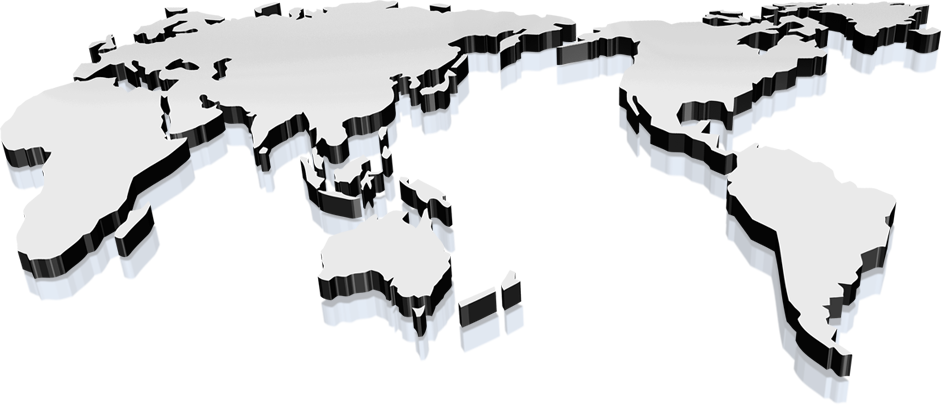 South America
 - Peru (1 Univ.)
 - Brazil (1 Univ.)
Oceania
- Australia (5 Univ.)
Asia
China (32 Univ.)
 Japan (11 Univ.)
 Mongolia (5 Univ.)
 Vietnam (4 Univ.)
 Philippines (4 Univ.)
 Laos (2 Univ.)
 Saudi Arabia (1 Univ.)
 Thailand (1 Univ.)
 Turkey (1 Univ.)
 Cambodia (2 Univ.)
 Kazakhstan (1 Univ.)
Scholarships (Undergraduate Students)
Every year financial assistance is provided to undergraduate students through scholarships
Excellent TOPIK.
Outstanding GPA
Sincere STUDENT
Freshmen who submit scores on the Test of Proficiency in Korean (TOPIK) with a level 5 or higher  exempt  100% of the tuition. In case of level 4 exempt  approx. 65% of the tuition fee
※ Only for the first semester.
(Tuition Exemption)
(GPA above 2.5 with more than 15 credits)
 Top 1%: entire tuition fee 
 Top 5%: Approx. 70% of the Tuition fee
 Top 10%: Approx. 35% of the Tuition fee
 Top 30%: Approx. 20% of the Tuition fee
Students with excellent grades are awarded scholarships according to the rules and regulations of the department.
[Speaker Notes: Please note that the total amount of scholarship money was not provided in the version we edited, so we changed it to this generic statement. Same for slide No.  13.]
Scholarship (Graduate)
Every year financial help is provided to graduate students through scholarships
BEST-KNU
ACES
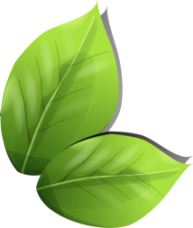 Bring Excellent Students To Kangwon National University.
Academic Counterparts Elites Scholarship
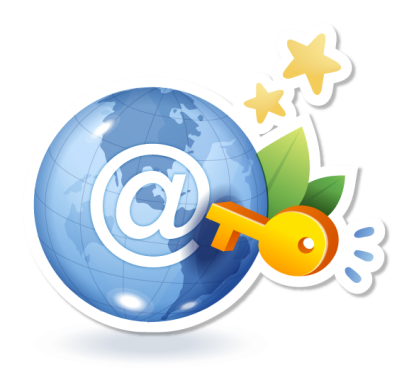 GKS
50% Exemption
All students who complete 6 credits in the previous semester  with at least a 3.0 GPA are give 50% off the school association fee .
Global  Korea  Scholarship
[Speaker Notes: Please note that the total amount of scholarship money was not provided in the version we edited, so we changed it to this generic statement. Same for slide No.  13. Also, under ACES, we deleted the words in parenthesis that said “Not accept in personal,” because it is unclear and confusing…Do you mean that applications are not accepted in person? Not really necessary to say that…]
Scholarship details
BEST-KNU
ACES
GKS
The GKS program is a fully-supported scholarship from the Korean government for the best qualified international students. This scholarship is provided as tuition and living expenses as well as health insurance.
The ACES-KNU program is a prestigious award offered to qualified graduates from KNU’s sister universities who plan to study for an advanced degree (Master/Ph.D. ).
The BEST-KNU program is a fully-supported scholarship for the best qualified international students. Selected winners of this scholarship are provided with tuition, dormitory and living expenses as well as health insurance. Scholastic ability and English language proficiency (TOEFL, IELTS, GRE) are among the important selection criteria.
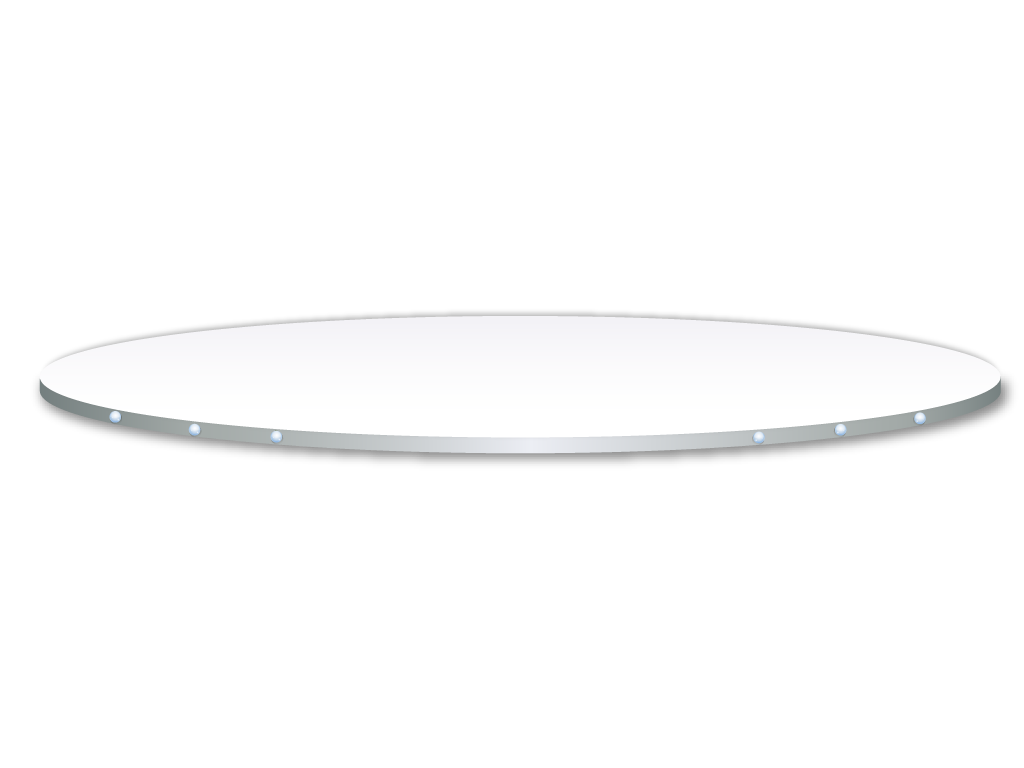 BEST-KNU Application Process
This program is designed to support well-qualified foreign students striving for advanced research and academic degrees at Kangwon National University, Korea.
STEP 1
STEP 2
STEP 3
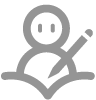 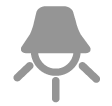 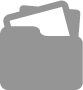 Look for professors in your field at http://www.kangwon.ac.kr/english
Contact professor via email with your resume.
Prepare required documents if your request is accepted
STEP 6
STEP 5
STEP 4
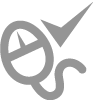 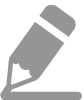 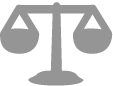 Prepare for study abroad in Korea
Check your result at the KNU website within a month.
Send your documents by courier service and complete an online application.
Beyond Limit KNU!
You can pursue high-quality education with low tuition fees at KNU.
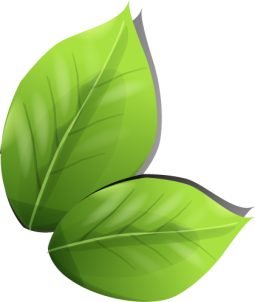 UP
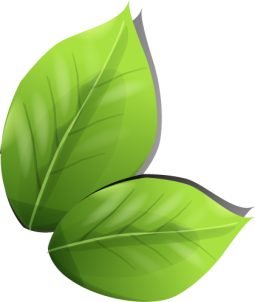 High Quality
Education
DOWN
Living 
Expenses
[Speaker Notes: We deleted the 2 text boxes that said “Inc. started.” The boxes are still there if you want to add text.]
Aerial Photos(ChunCheon Campus)
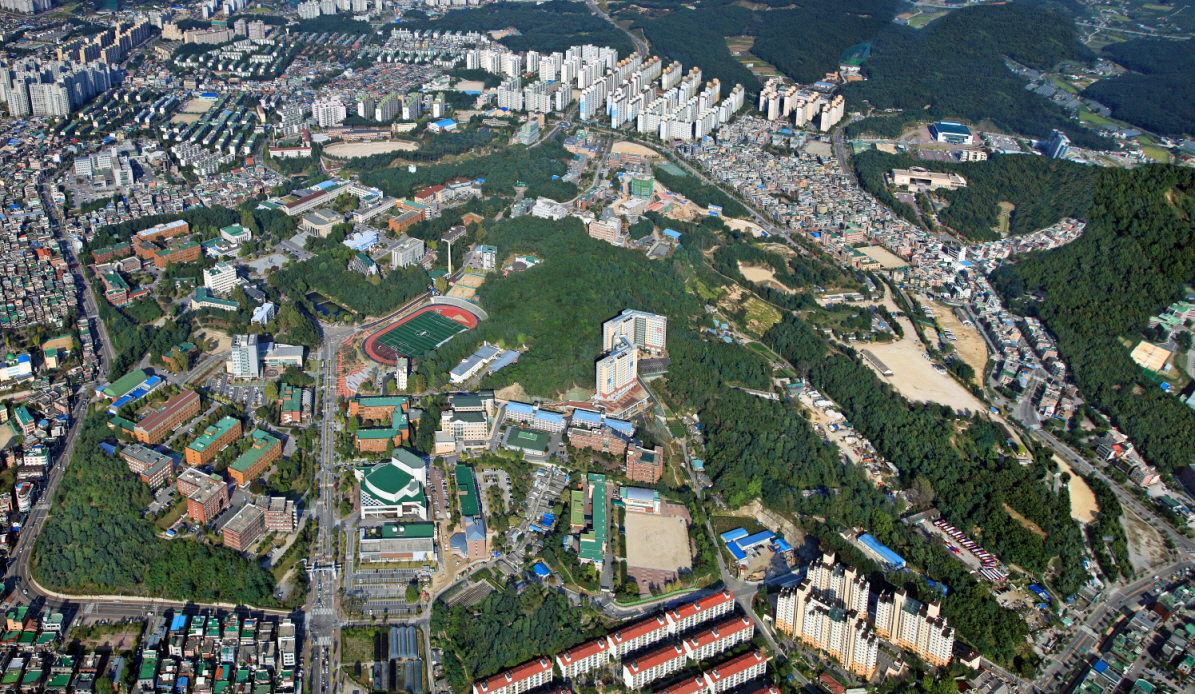 Aerial Photos(SamCheok Campus)
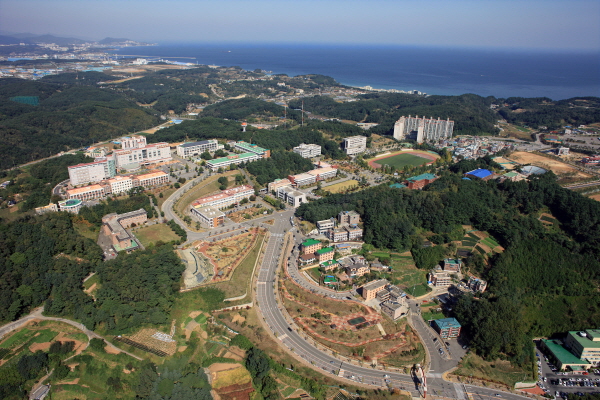 Aerial Photos(DoGye Campus)
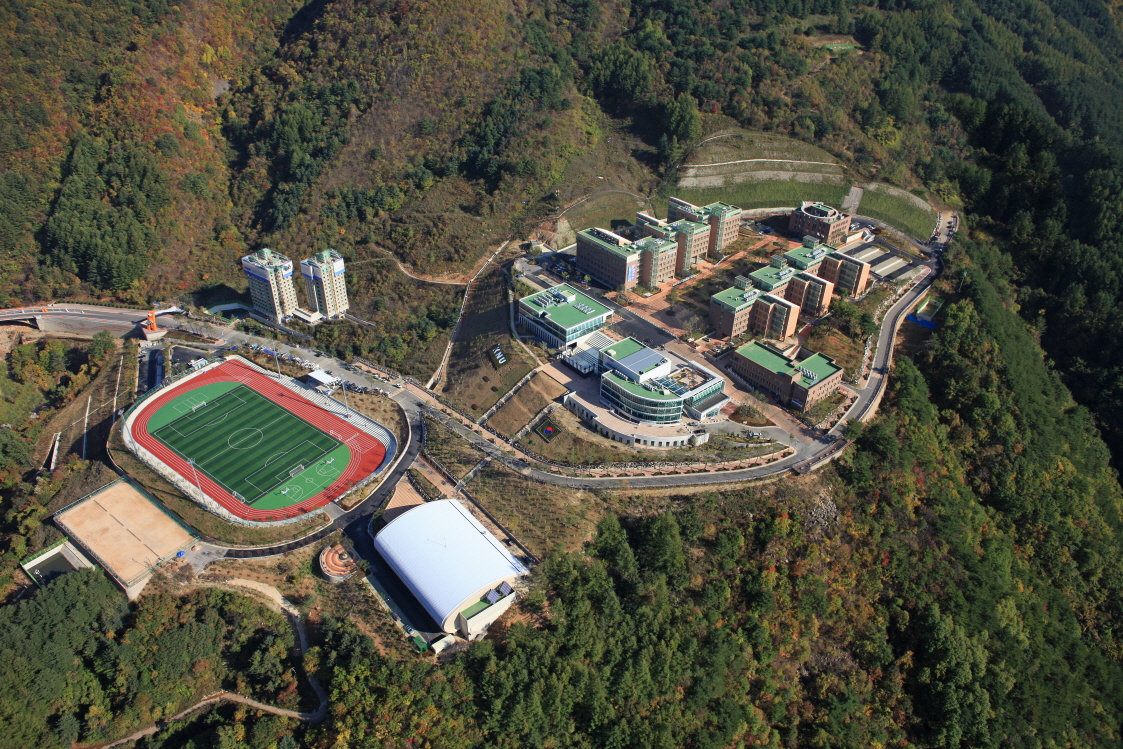 Admission Schedule (Fall Semester)
KNU will do its best to support international students
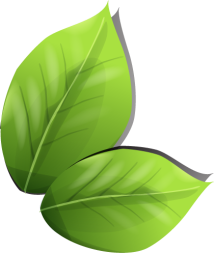 http://www.kangwon.ac.kr/english

 2012.4.01: Notice posted on the website

 2012.4.16: Online application accepted for  2 weeks

 2012.5.01: Document screening and interviews for  2 weeks

 2012.5.30: Final result s announced on the website.
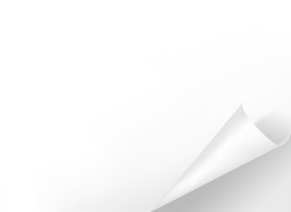 2012 April
16
[Speaker Notes: Please double check the date on the first item: 2012.4.10: Notice posted on the website]